«Найрозумніший»       1 клас
1 раунд
1. Із чого зроблено зображений предмет?
а) метал;
б) дерево;
в) скло;
г) пластмаса.
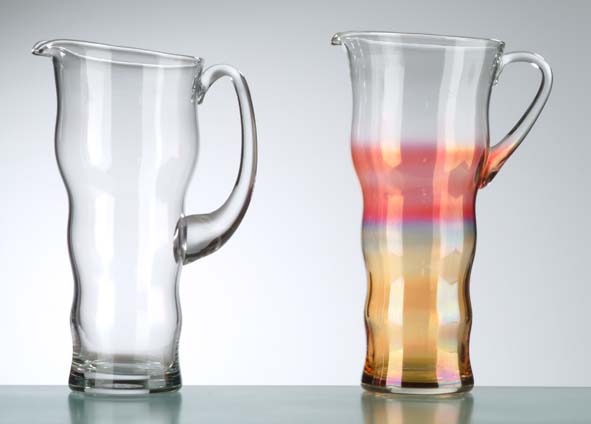 2. Обери тіло живої природи.
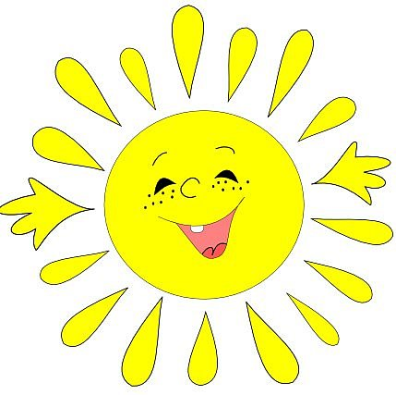 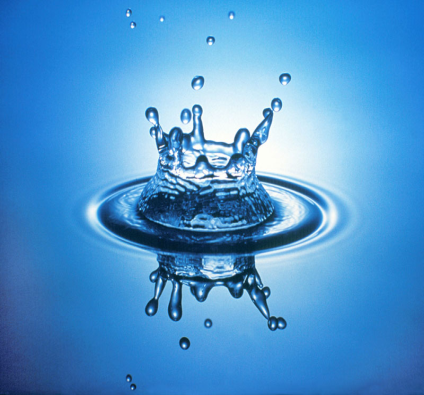 в)


г)
а)


б)
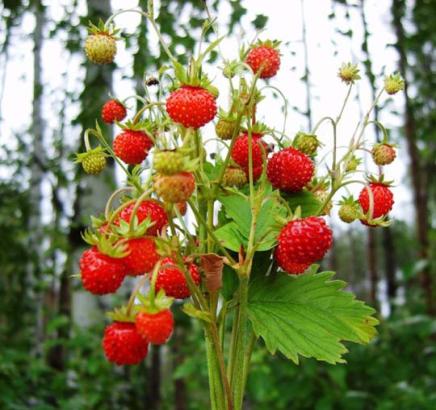 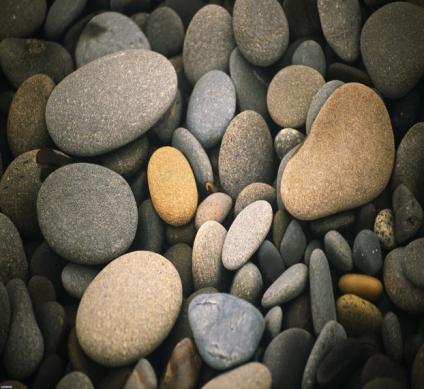 3. Обери рукотворне тіло
а)


б)
в)


г)
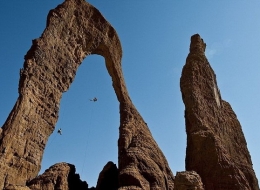 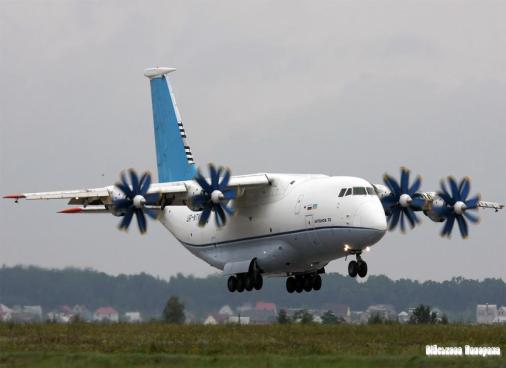 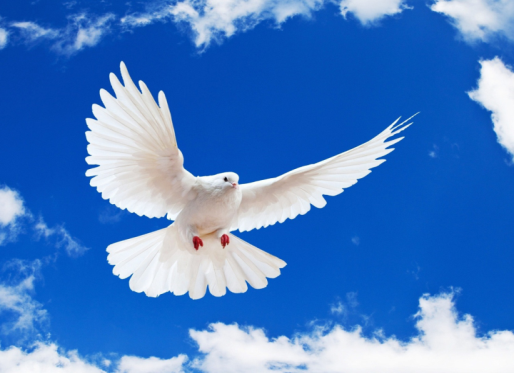 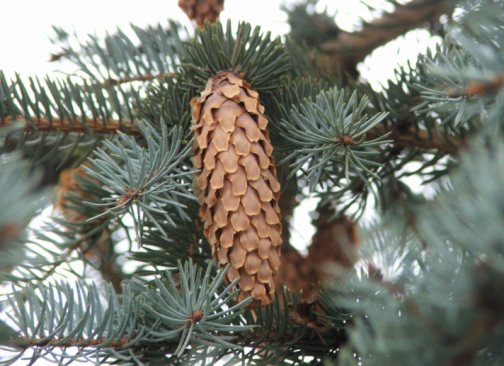 4. Дай назву групі предметів
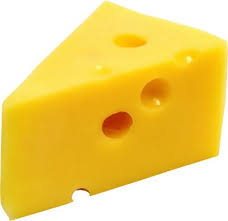 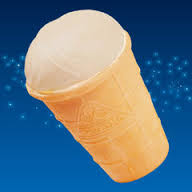 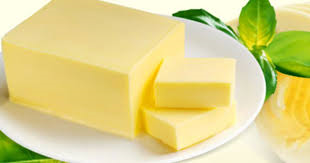 а) молочні продукти
б) меблі
в) тварини
г) овочі
5. Знайди кущ?
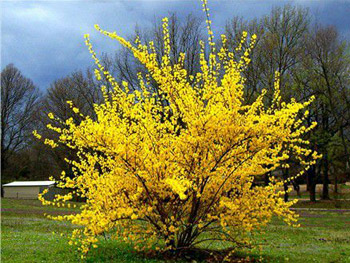 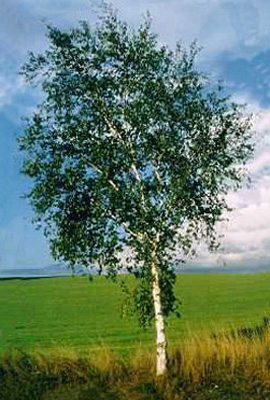 в)


г)
а)


б)
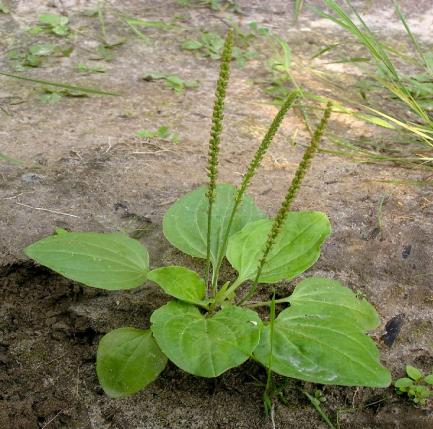 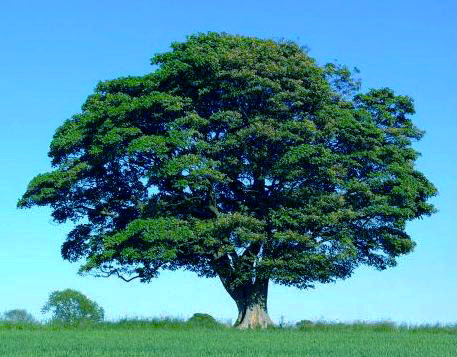 6. Скільки меблів зображено на малюнку?
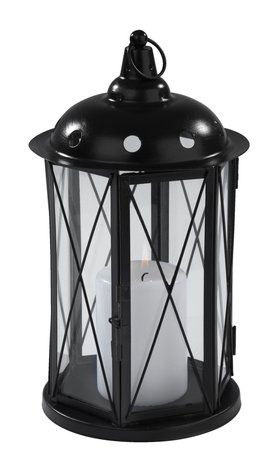 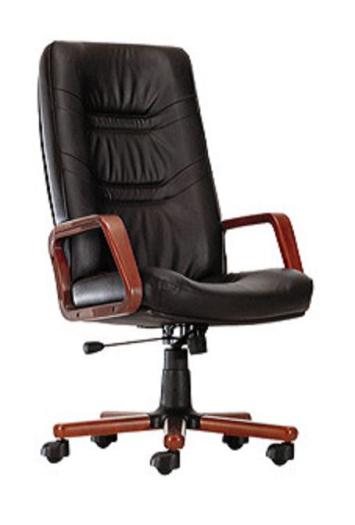 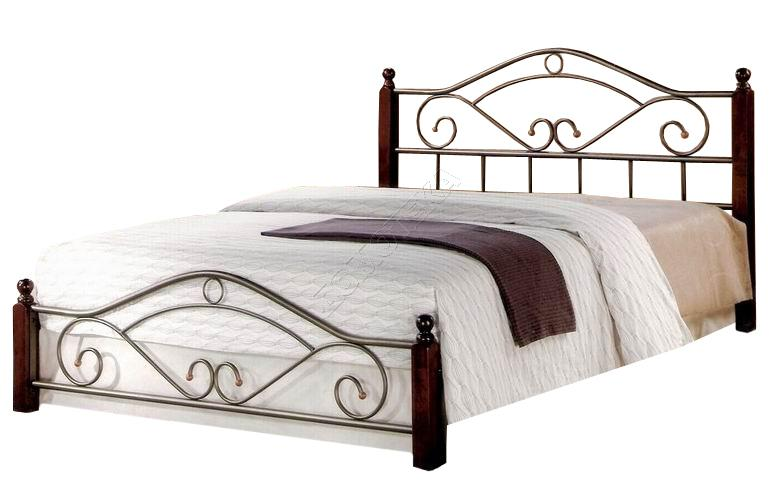 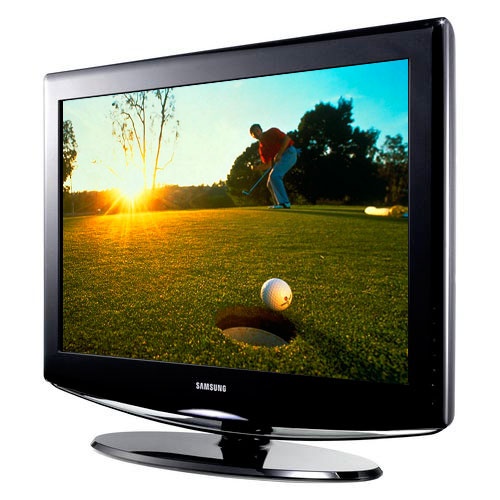 7. Знайди дику тварину
а)


б)
в)


г)
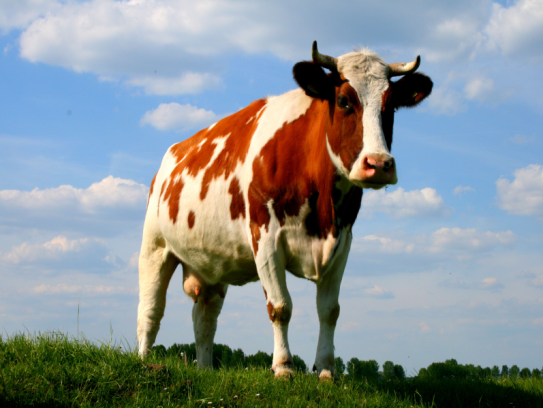 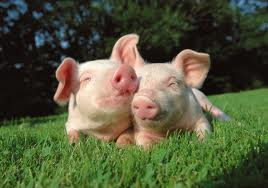 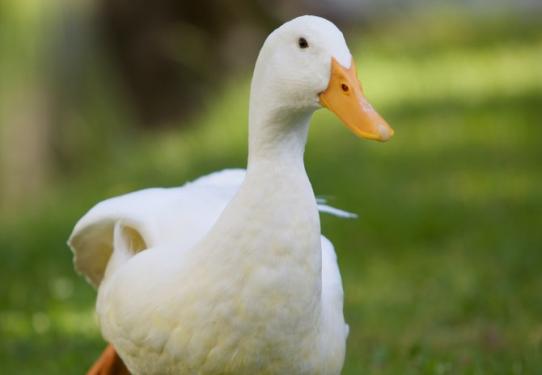 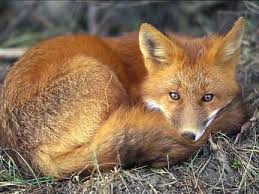 8. Обери дикорослу рослину.
а)


б)
в)


г)
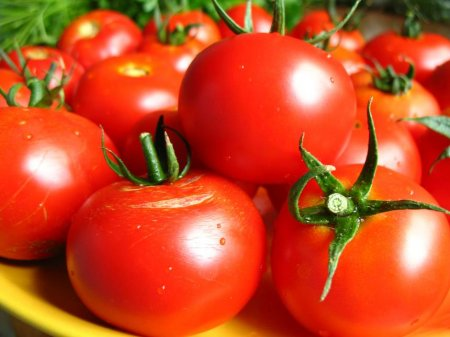 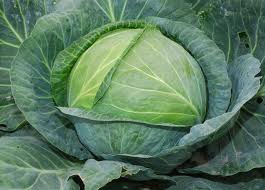 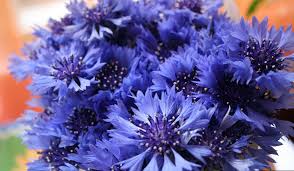 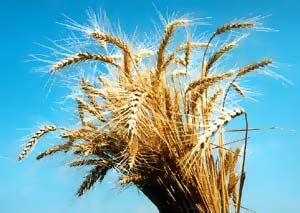 9. Як у природі називається перетворення води на пару і навпаки?
а) злива 


б) кругообіг
в) снігопад


г) водяна пара
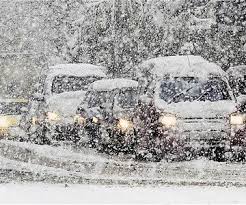 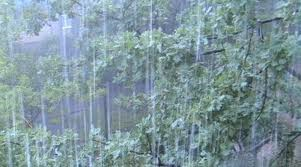 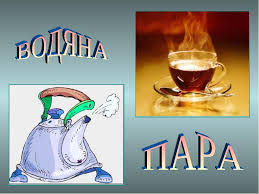 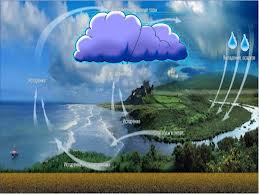 2 раунд
1. Що не відноситься до гірських порід?
а) графіт


б) дерево
в) нафта


г) глина
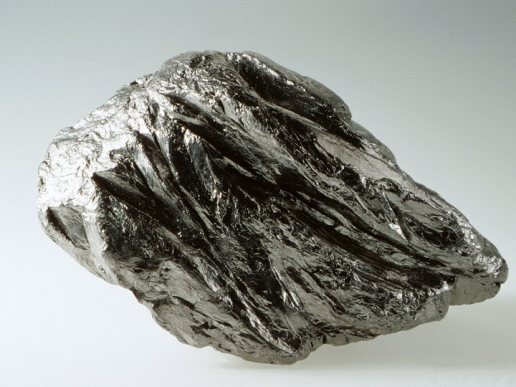 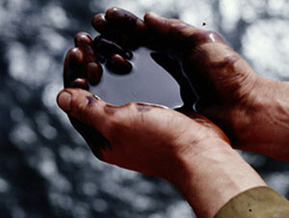 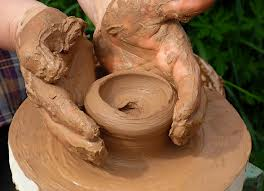 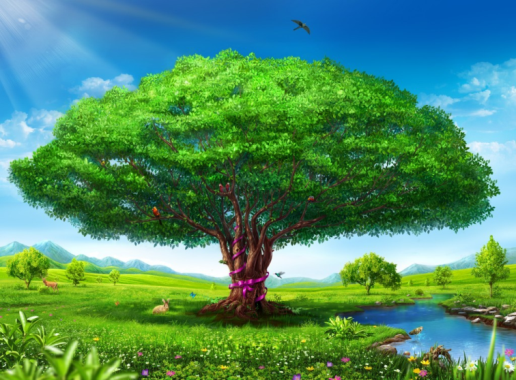 2. За якою ознакою згрупували дані предмети?
в) смаком
г) кольором
а) формою
б) розміром
3. Обери зайвий предмет
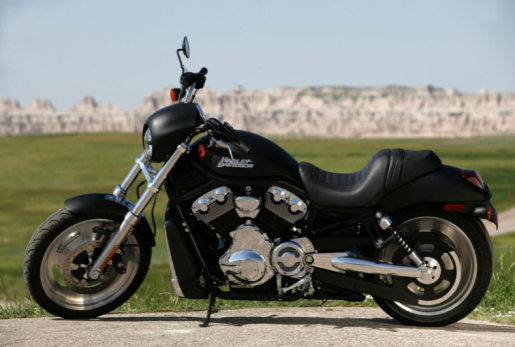 а)


б)
в)


г)
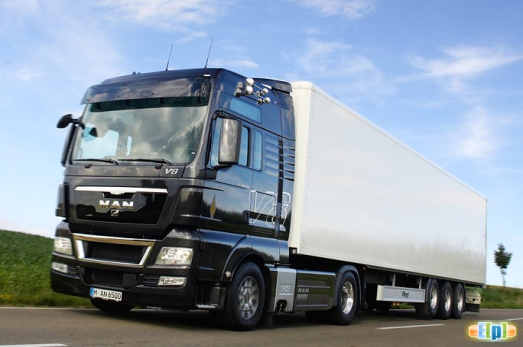 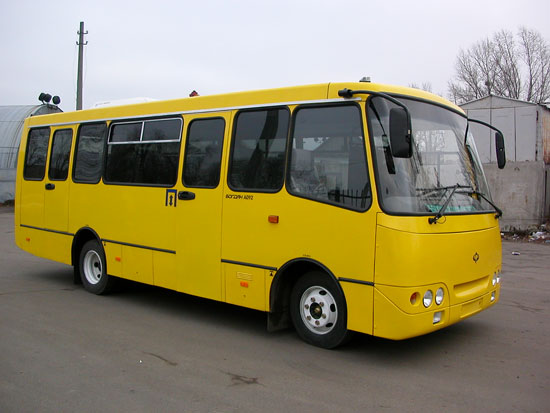 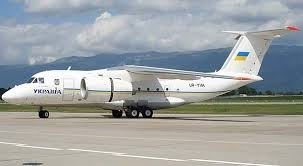 4. Запиши числа в порядку послідовності
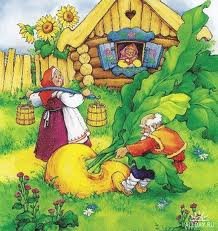 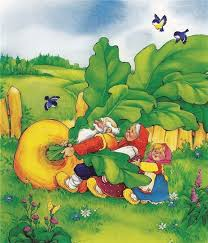 1)


2)
3)


4)
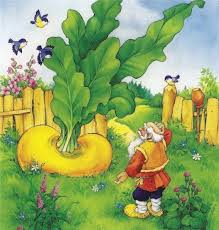 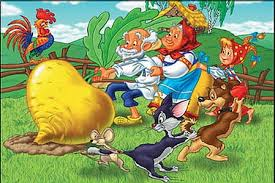 5. Обери предмет за аналогією
а)

б)
в)

  г)
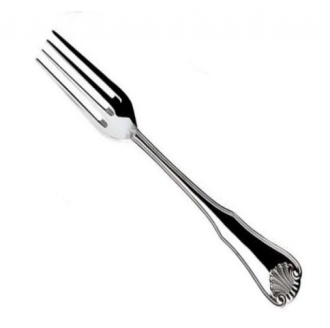 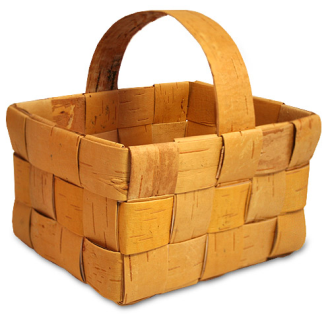 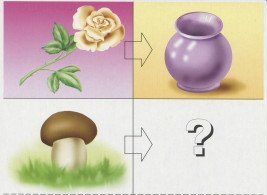 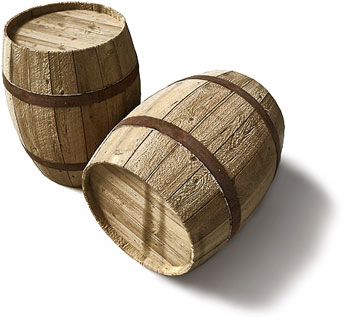 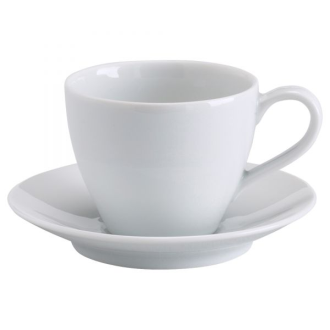 6. Запиши відповідь17 - 5 + 3
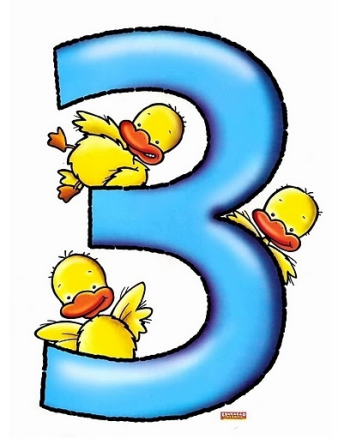 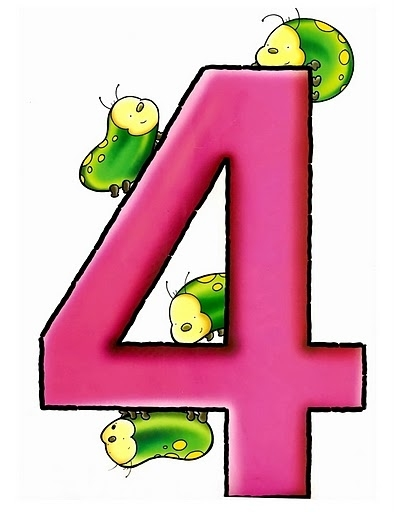 а)


б)
в)


 г)
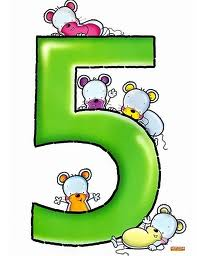 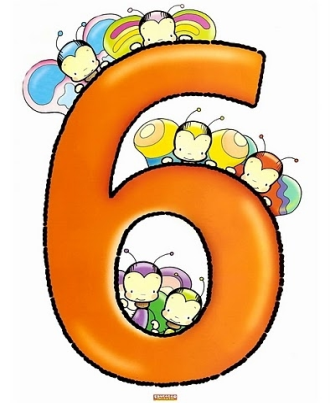 7. Кінь темніший за корову, корова темніша за собаку. Хто найтемніший?
а)

        в)
б)
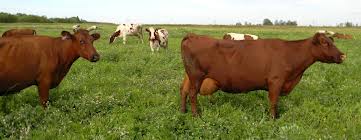 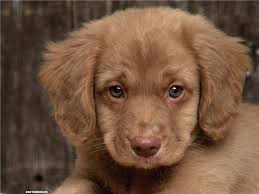 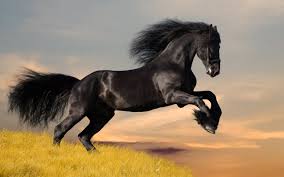 8. Порівняй вираз і числа15 + 4    11
а)  >
б)  <  в)  =
9. Обери слово за данною звуковою моделлю [ =  -|=  -]
в) морква


г) буряк
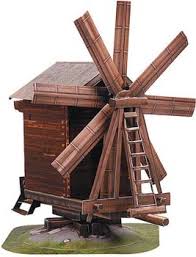 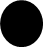 а) вітряк


б) борсук
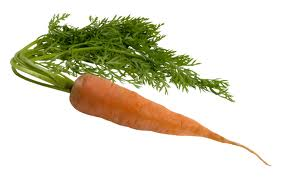 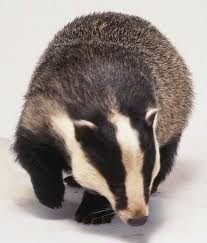 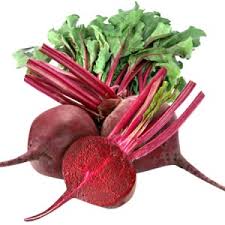 3 раунд
1. Як називається книга, куди заносять назви вимираючих рослин і тварин?
а) Буквар   
б) Книга з природознавства
в) Червона книга
г) Розфарбовка
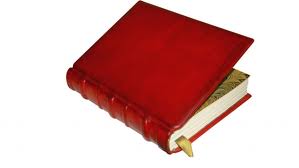 2. Який птах не вміє літати?
а) орел;        
б) курка;      
в) лебідь;
г) синиця.
3. Місце, яке займає предмет на певній площині – це …
а) площа
б) довжина
в) ширина
г) об’єм
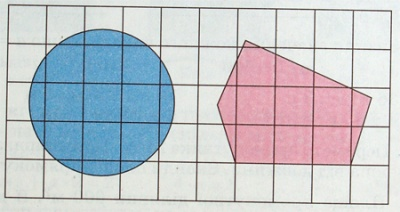 4. Певне правило, за яким розміщуються предмети – це …
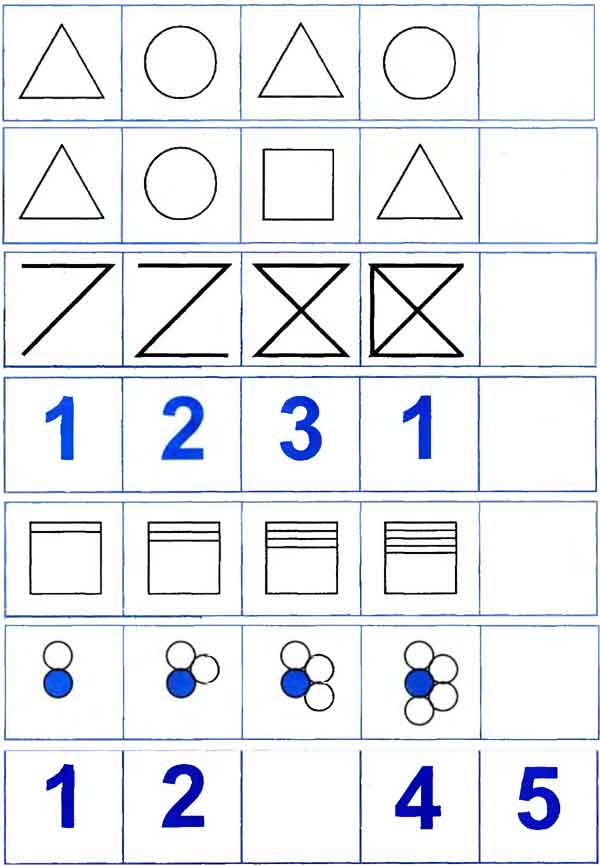 а) класифікація
б) порівняння
в) закономірність
г) відношення
5. «Дешифрувальник»
Назва птаха: 6511
6. Обрати схему за даним реченнямДіти грають у футбол.
а) __ __ _ __ .
б) _ __ __ _ .
в) __ _ __ __ .
г) __ __ _ __ .
7. Останній місяць літа
а) липень
б) вересень
в) жовтень
г) серпень
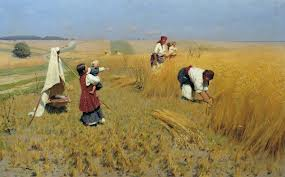 8. Яку назву має число червоного кольору?9 – 4 = 5
а) від’ємник
б) різниця
в) сума
г) зменшуване
9. Яку назву має спортивна гра, в яку грають шайбою?
а) футбол
б) баскетбол
в) хокей
г) волейбол
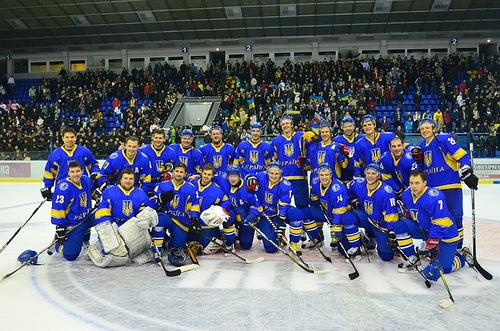